Supplementary Figure 1.  Structural MRI scans, T1-weighted axial views.
P2
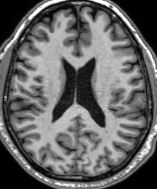 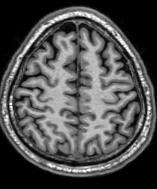 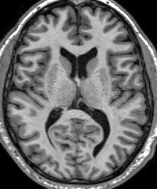 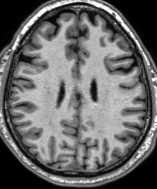 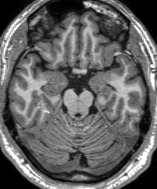 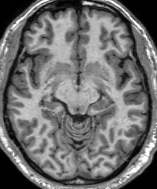 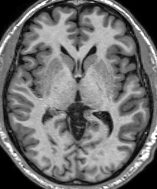 R
R
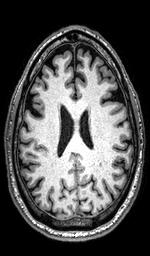 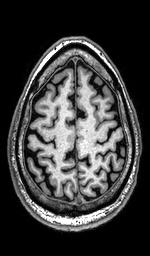 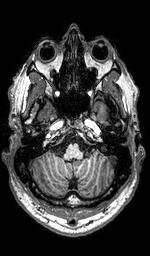 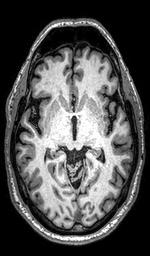 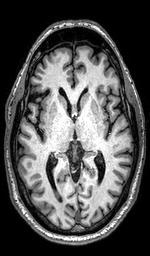 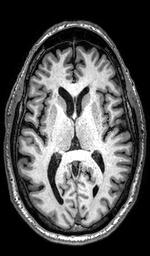 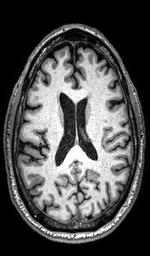 P1
P4
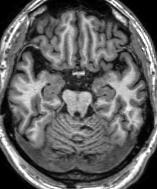 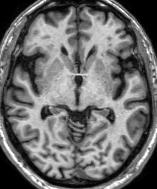 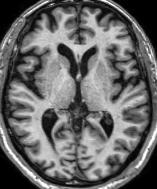 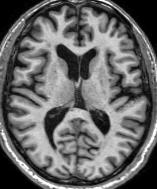 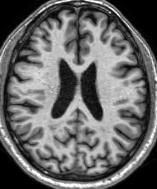 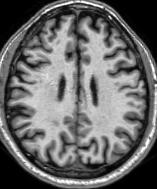 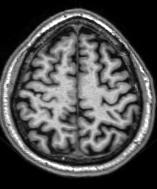 P1  (65 Yr), P2 (55 Yr), and P4 (74 Yr). Deep sulci, widespread cortical atrophy present, especially P1 and P4. No focal lesions. 
See also Supplementary Figure 2, where coronal views show a cavum septum pellucidum was present for P1 and  P4.